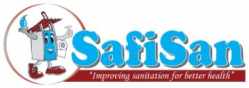 Upscaling Basic Sanitation for the Urban Poor(UBSUP)
Preparation of final design Technical DrawingsSection View
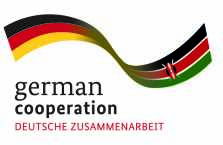 8/19/2017
1
Content
Questions you might to ask yourself:
What is the context of this session?
What has to be considered during the preparation of the cross-section drawing?
8/19/2017
2
What is the context of this session?
The SafiSan Toolkit
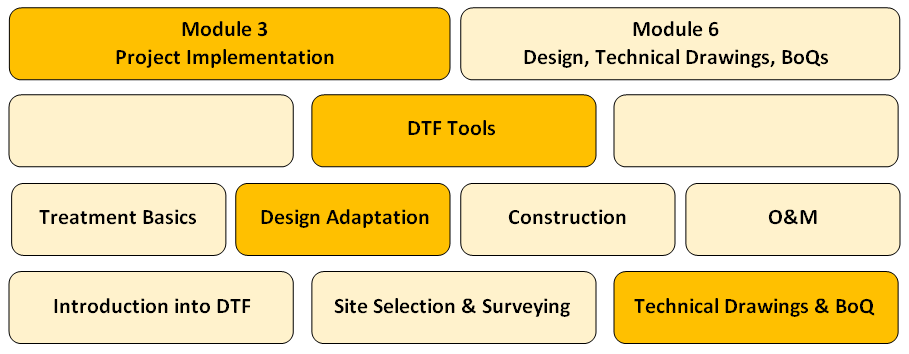 This session
8/19/2017
3
Baseline data collection – Existing levels
Take levels at the following locations (along water flow line):
Level of the final effluent discharge point (flooding level) 
Ground levels where different treatment modules will be located (outlets) 
Existing ground level where the RB will be located (outlet)
Existing ground level at gate

► To determine in the BoQs the volumes for excavation and refilling (landscaping)
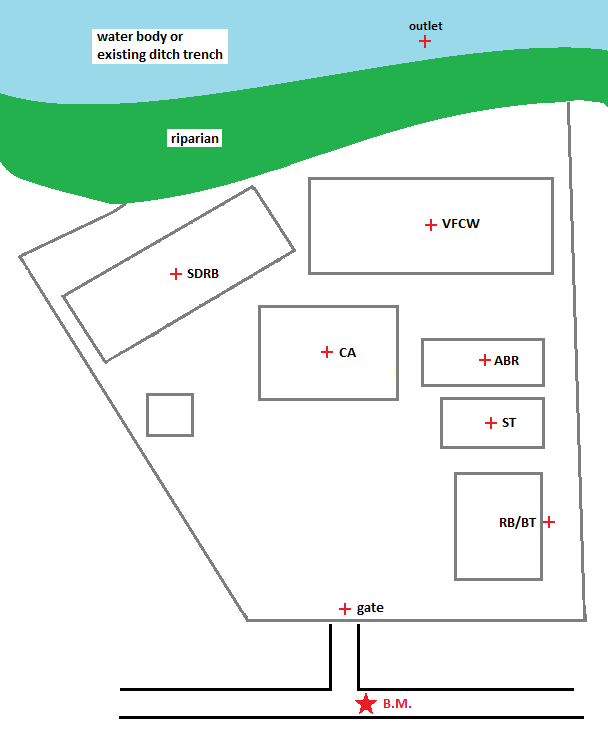 8/19/2017
4
Baseline existing levels: water flow line
VFCW
VFCW
SDRB
Water Flow line (main treatment line)

Water Flow line (SDRB drainage)
ABR
ST
CA
Storage
RB/BT
8/19/2017
5
Baseline - existing levels
1
2
VFCW
VFCW
3
Example:

1: 1400.000m (final discharge point)
2: 1400.500m (inspection chamber)
3: 1401.000m (VFCW outlet channel)
4: 1402.000m (ABR/BT outlet pipe)
5: 1403.000m (ST outlet pipe)
6: 1404.000m (RB/BT outlet pipe)
7: 1402.000m (SDRB outlet pipe)
SDRB
4
7
ABR
ST
CA
5
Storage
RB/BT
6
8/19/2017
6
Design – required minimum levels
1
2
VFCW
VFCW
3
Example:

1: 1400.00m (existing flooding level)
2: 1400.20m (Δd=20m, 1% slope)
3: 1400.40m (Δd=20m, 1% slope)
4: 1401.45m (Δh=0.97m within VFCW + Δd=8m, 1% slope in feeding pipe)
5: 1401.52 (Δd=7m, 1% slope)
6: 1402.54 (Δh=1.02m within ABR/BT)
7: 1402.63 (Δd=9m, 1% slope)
8: 1402.73 (Δh=0.10m within ST)
9: 1402.77 (Δd=4m, 1% slope)
10: 1402.58 (Δd=4m, 1% slope, based on ABR inlet)
SDRB
4
5
6
10
ABR
ST
CA
7
8
Storage
RB/BT
9
8/19/2017
7
Design – cross-section drawing - A
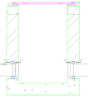 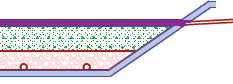 20m, 1%
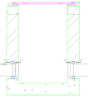 20m, 1%
1400.00
1400.40
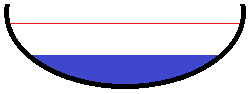 1400.20
Drainage channel
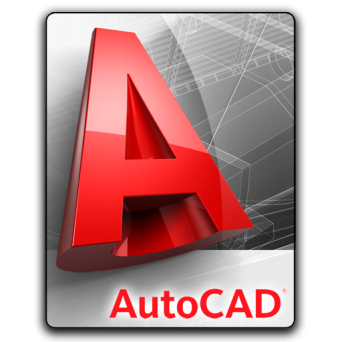 8/19/2017
8
Design – cross-section drawing - A
1401.45
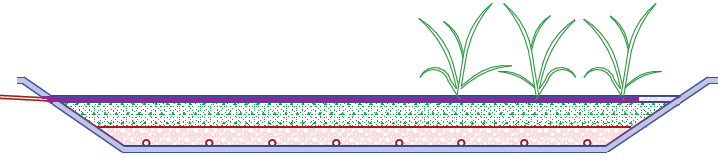 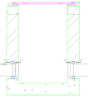 8m, 1%
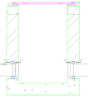 0.97m
1400.40
Drainage channel
Feeding pipe
Bypass pipe
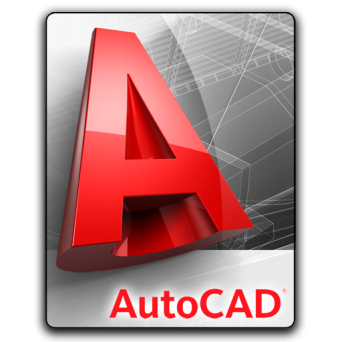 8/19/2017
9
Design – cross-section drawing - A
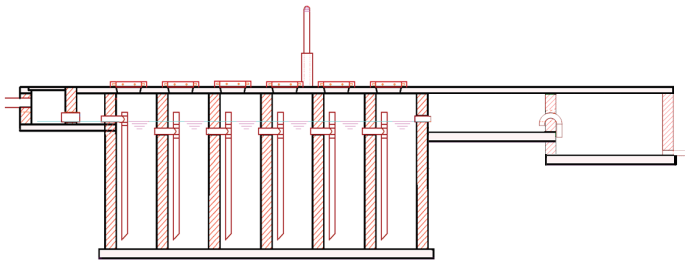 7m, 1%
1402.54
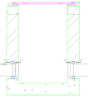 1.02m
1401.52
1401.45
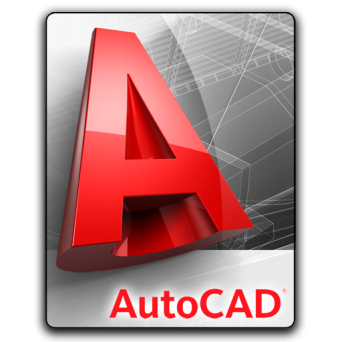 8/19/2017
10
Design – cross-section drawing - A
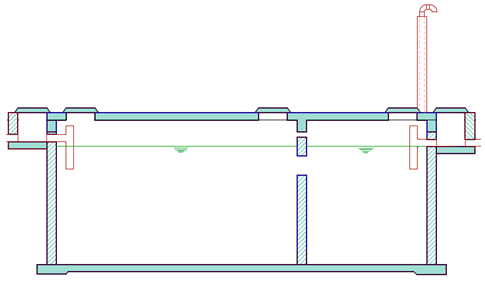 1402.73
1402.63
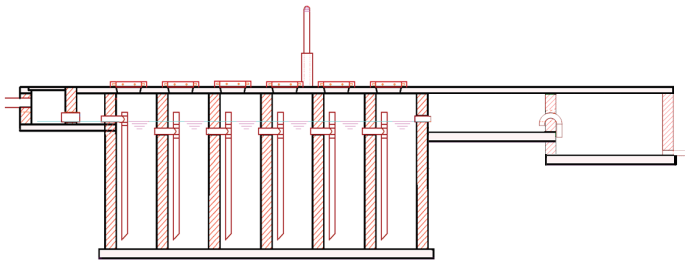 1402.54
0.1m
9m, 1%
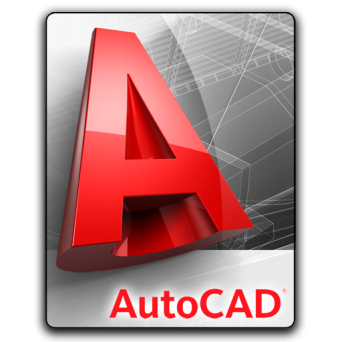 8/19/2017
11
Design – cross-section drawing - A
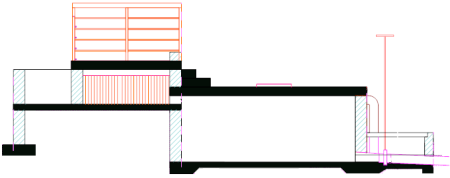 1402.77
1402.73
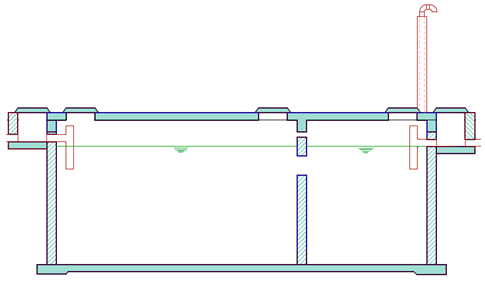 4m, 1%
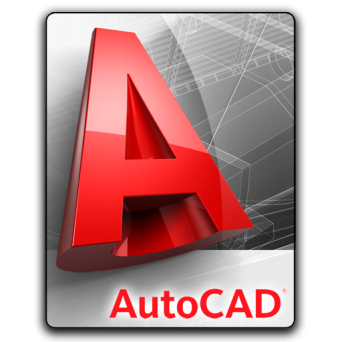 8/19/2017
12
Design – cross-section drawing - A
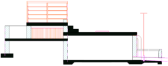 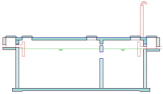 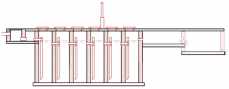 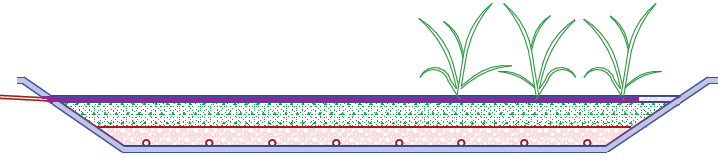 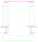 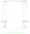 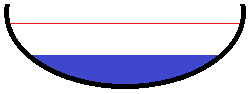 Total level difference for FS/WW stream: 1402.77-1400.00=2.77m
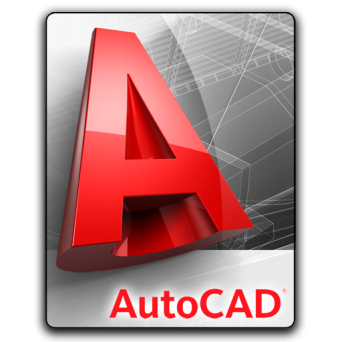 8/19/2017
13
Design – cross-section drawing - B
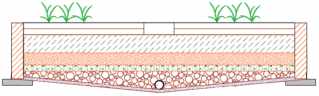 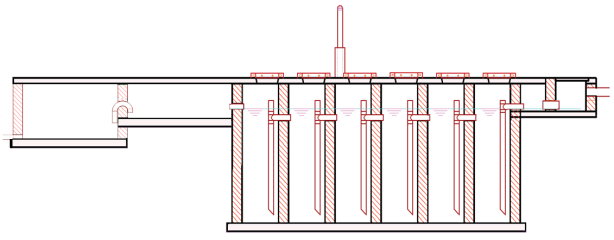 1402.54
1402.58
4m, 1%
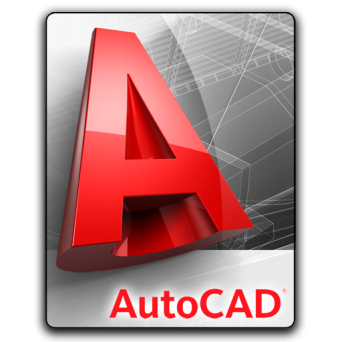 8/19/2017
14
Design – BoQ
The cost for excavation can be calculated based on
The required levels of the modules
The existing ground level
pipe
ST
pipe
ABR
pipe
VFCW
pipe
pipe
8/19/2017
15
Do you have any questions, remarks or suggestions?
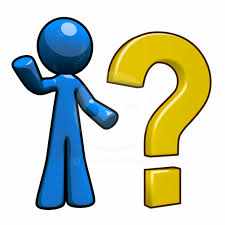 8/19/2017
16